Bad Astronomy
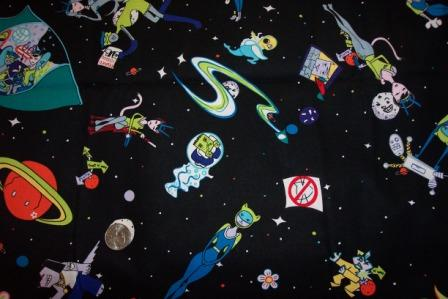 “My brother says that Pluto is still a planet, and that you are wrong! It has merged with Planet X, and it is really big.”
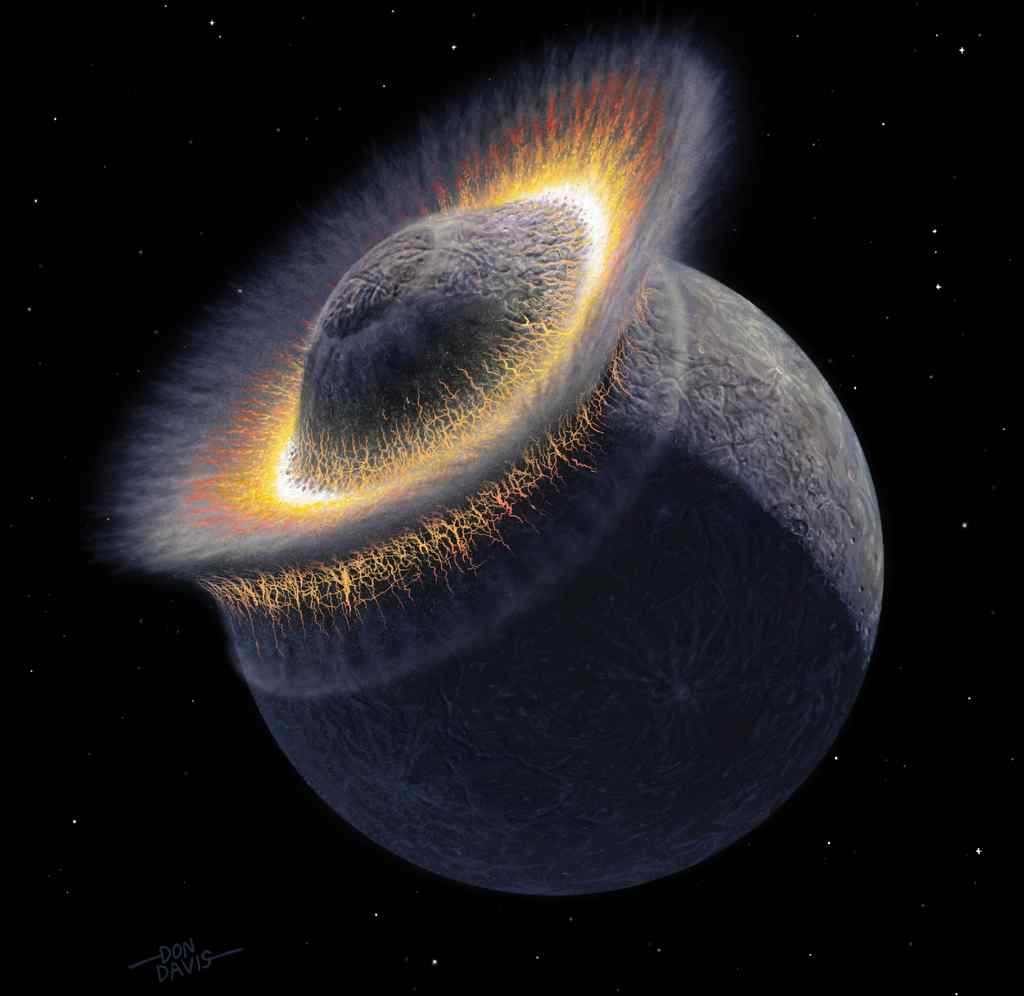 Illinois Standard 12.F3b*Describe the organization and physical characteristics of the solar system.
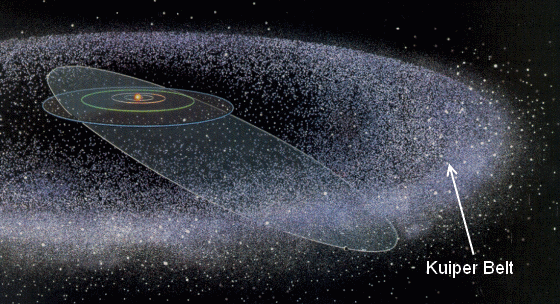 Forget Forget
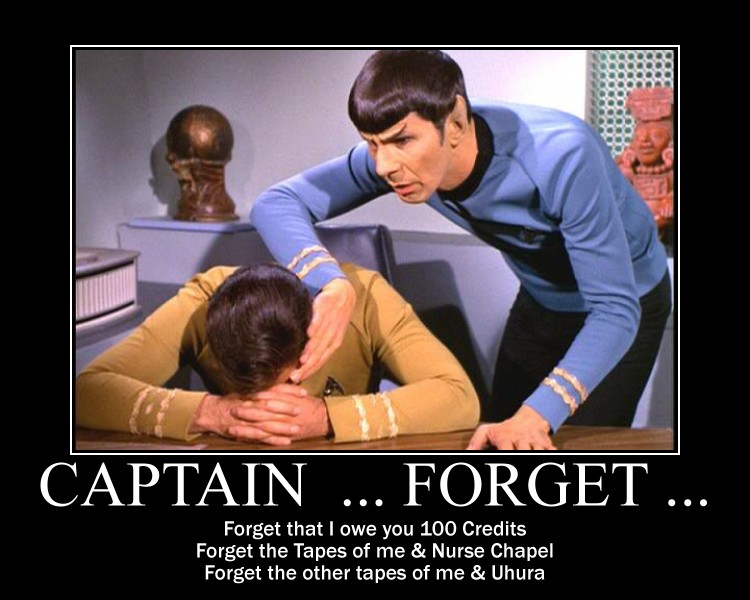 New Paths
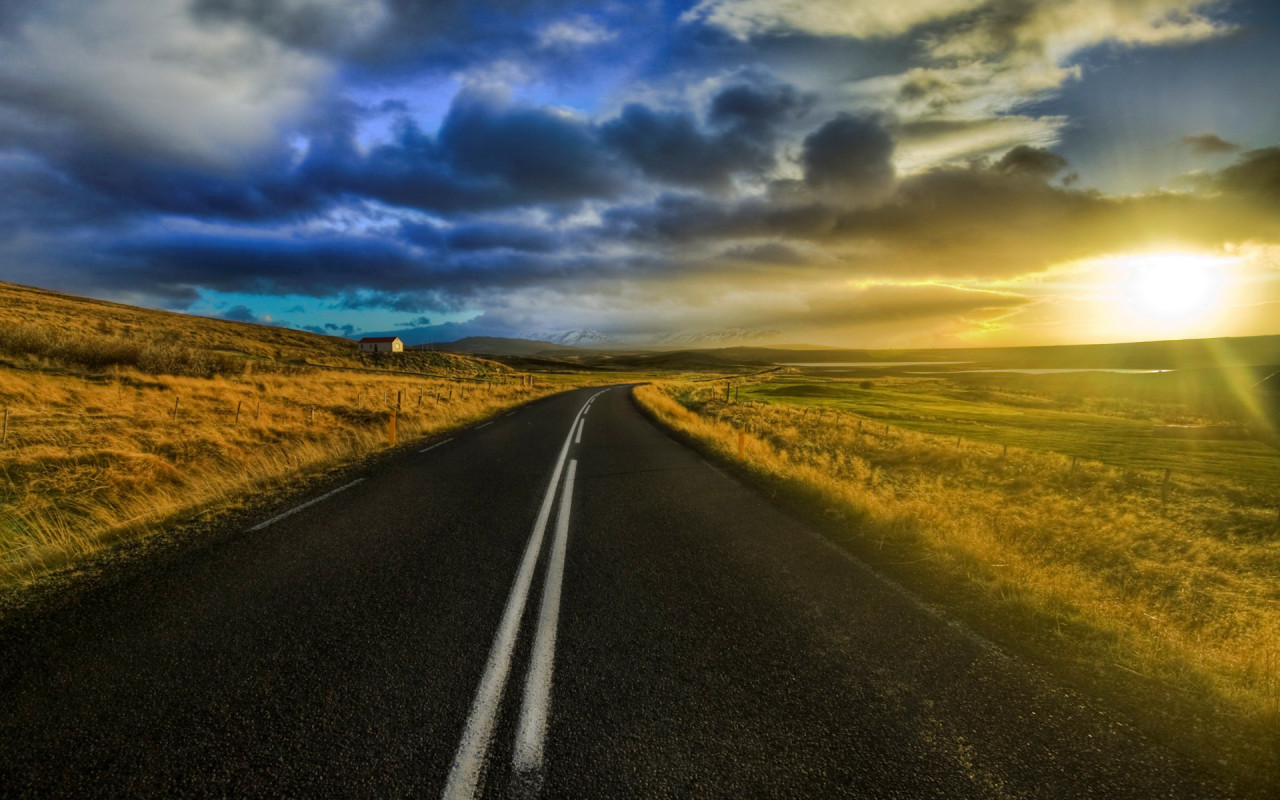 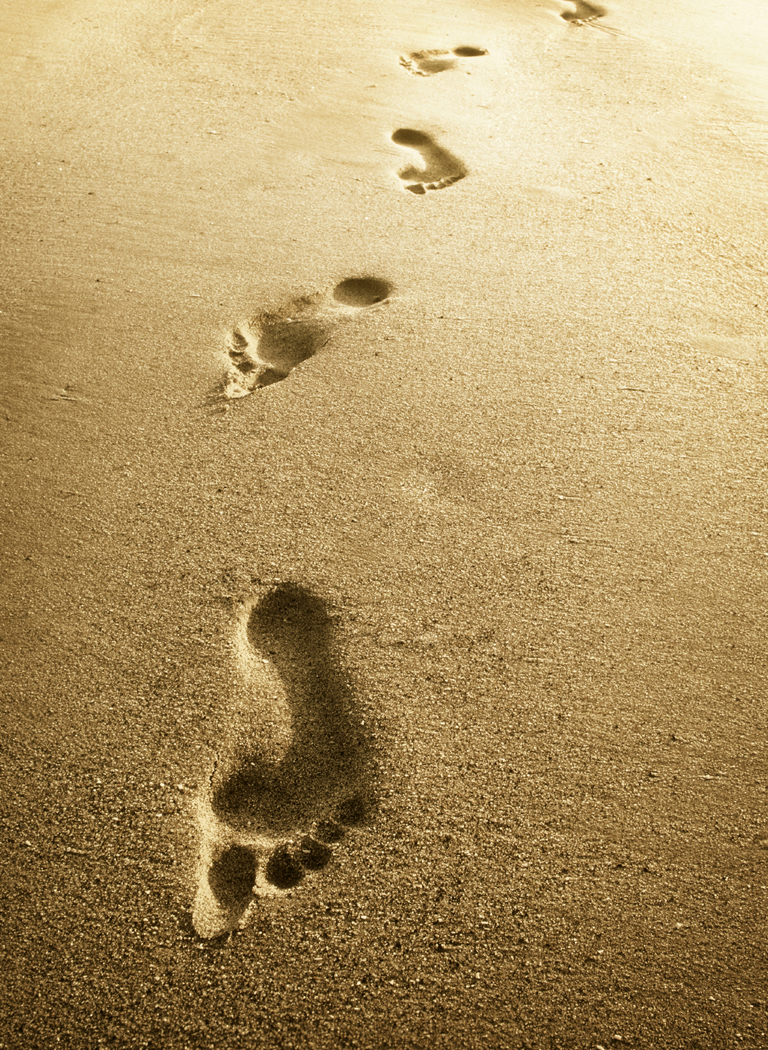 There is sound in outer space.
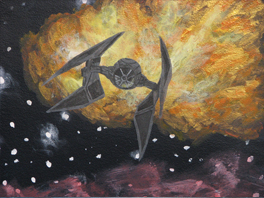 Illinois Standard 12.C2a*Describe and compare types of energy: light and sound.
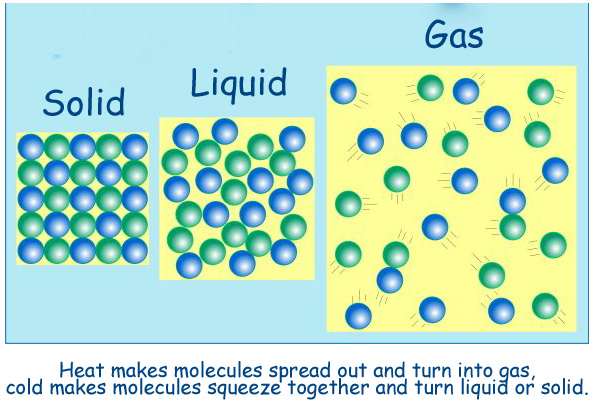 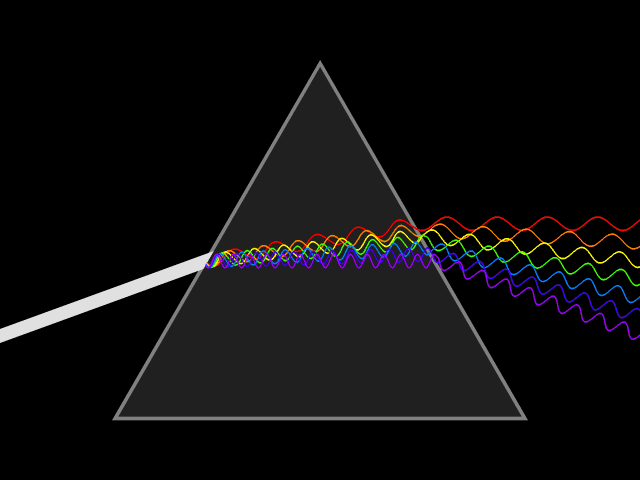 The surface of the sun is without visible features.
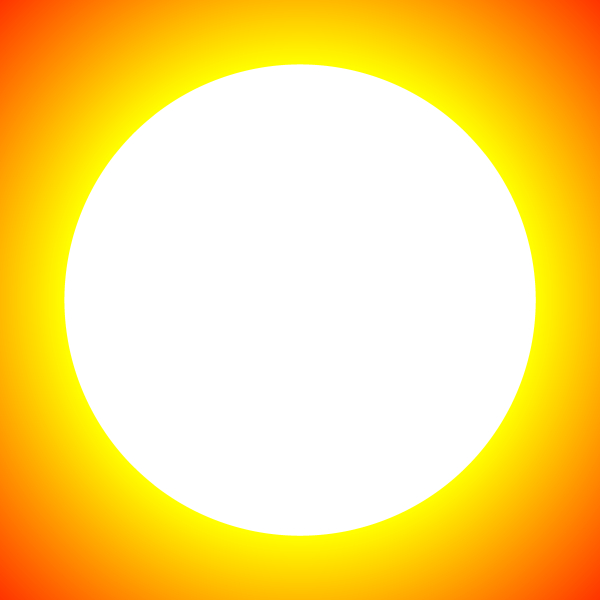 Illinois Standard 12.F2a*Identify and explain natural cycles and patterns in the solar system.
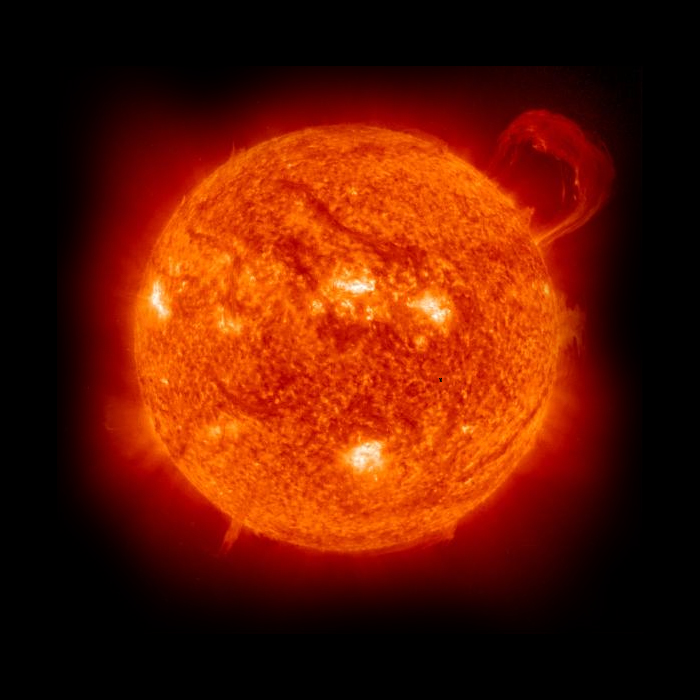